Čelici
Čelici su:
...legure železa i najviše 2,11% ugljenika (sadrže i pratioce u vidu Si i Mn, kao i nečistoće u vidu P i S)

...najrasprostranjeniji materijal u inženjerstvu, zahvaljujući širokom dijapazonu osobina koje čelici mogu da imaju:

meki, deformabilni, obradivi rezanjem (žareno stanje)
tvrdi, visoke čvrstoće, otporni na habanje (ojačano stanje: poboljšano, cementirano,...)
Žareno stanje čelika – nastaje pri sporom hlađenju čelika
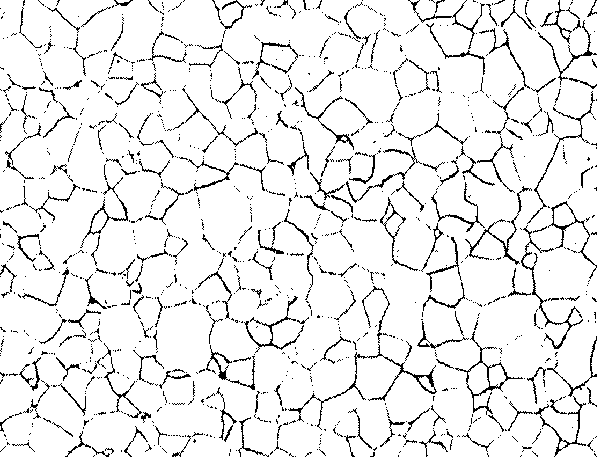 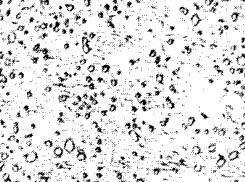 Feritna: Fe-α, do 0,006%C
Feritno-cementitna: Fe-α + Fe3C; 0,006-0,02%C
Feritno-perlitna: Fe-α + (Fe-α + Fe3C); 0,02-0,8%C
Perlitna: Fe-α + Fe3C (ferit + cementit); 0,8%C
Perlitno-cementitna: (Fe-α + Fe3C)+ Fe3C; 0,8-2,11%C
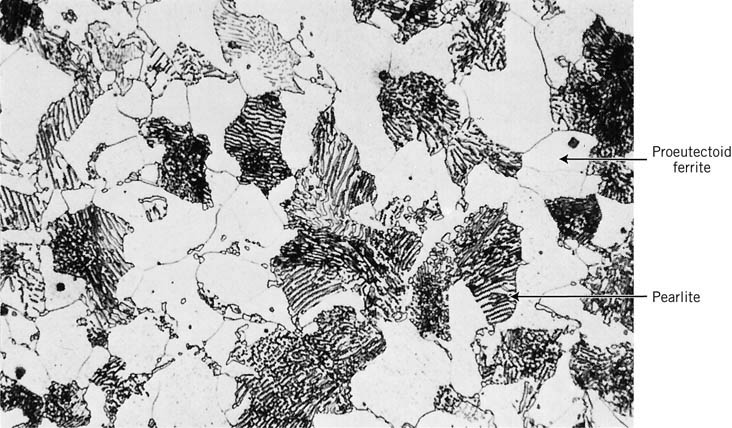 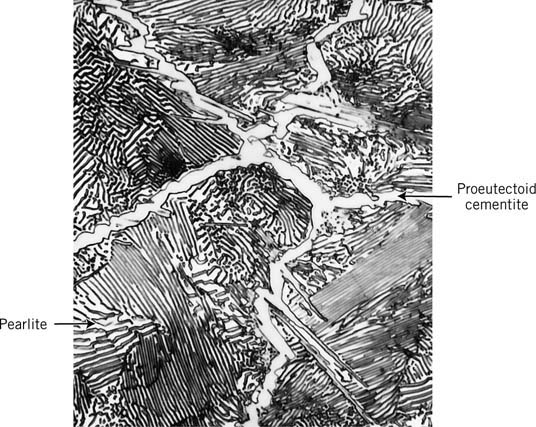 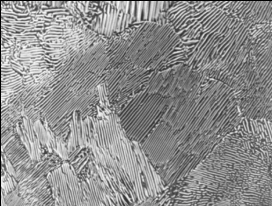 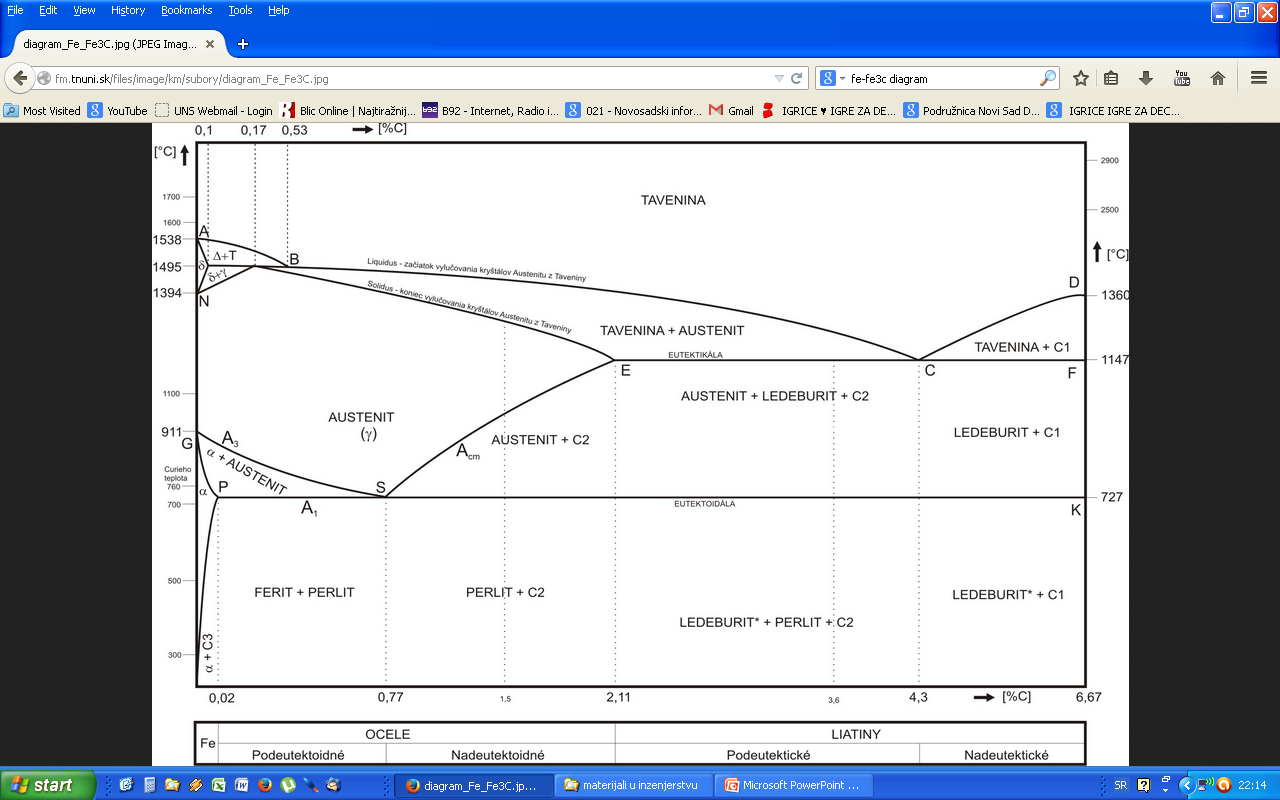 RASTOP
RASTOP
RASTOP
PERLIT
Fe
Fe3C
0,8
ČELICI
LIVENA GVOŽĐA
Ojačano stanje čelika
Nastaje pri zagrevanju mikrostruktura karakterističnih za žareno stanje iznad kritične temperature transformacije (A3) u austenitnu oblast i brzom hlađenju. Pri tome se austenit (Fe-γ) transformiše u martenzit (ferit Fe-α prezasićen intersticijski rastvorenim ugljenikom).



Martenzit nikad nije finalna mikrostruktura čelika, već se uvek posle kaljenja vrši otpuštanje i dobija se otpušteni matrenzit.
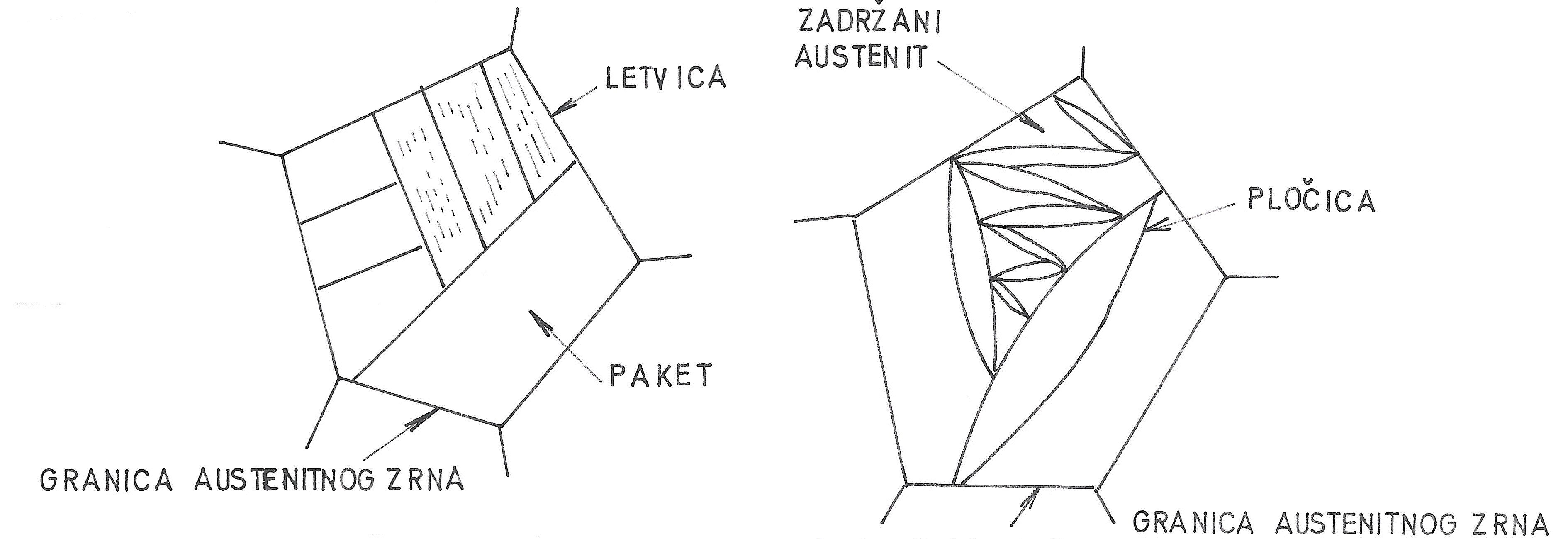 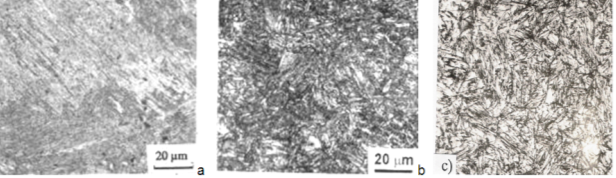 Uticaj temperature otpuštanja na mehaničke osobine
Povećanjem temperature otpuštanja smanjuje se zatezna čvrstoća, napon tečenja i tvrdoća, a povećava se izduženje (žilavost)
Cilj je postići optimalan odnos između čvrstoće i žilavosti za određenu namenu.
NAPON TEČENJA
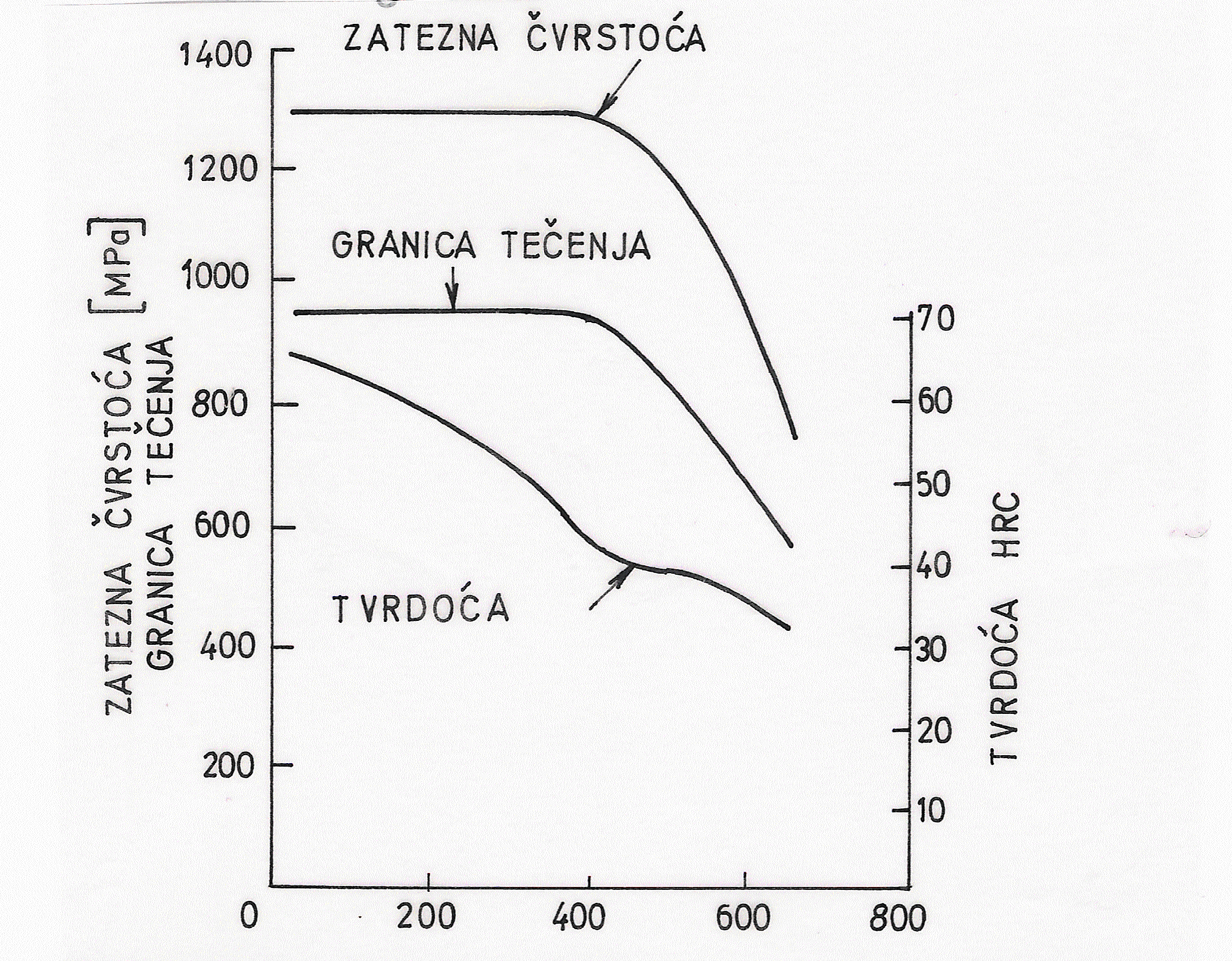 IZDUŽENJE
TEMP.OTPUŠTANJA [oC]
Nečistoće u čelicima
...su sumpor (S) i fosfor (P).
Imaju negativan uticaj pre svega na žilavost čelika:
sumpor stvara nemetalne uključke:
forsor segregira:





*    Sadržaj S i P: od ~0,002 – 0,065% (do 0,5 % čelici za automate, specijalno namenjeni za mašinsku obradu velikim brzinama, pri čemu se javlja kratka strugotina)
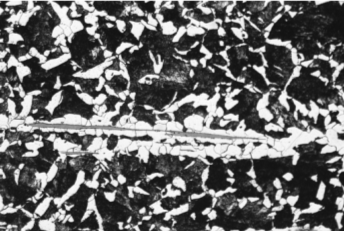 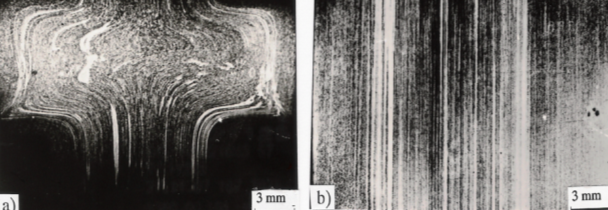 Podela čelika
Prema hemijskom sastavu:
Ugljenični (nelegirani)
Legirani

Prema nameni:
Konstrukcioni (u širem smislu – za konstrukcije)
Alatni (za alate)
Ugljenični (nelegirani) čelici
Osobine im prvenstveno zavise od sadržaja ugljenika
Što je sadržaj ugljenika veći, čelik ima veću čvrstoću i tvrdoću, a manju žilavost

Mogu biti:
Niskougljenični (do 0,25 %C) – konstrukcioni (u užem smislu-čelične konstrukcije), za armature, cementaciju,…
Srednjeugljenični  (0,25-0,6%C) – za poboljšanje
Visokougljenični  (preko 0,6%C) - alatni
Niskougljenični čelici
U ovu grupu spadaju:
Konstrukcioni čelici
Čelici za armaturu
Čelici za kotlovske cevi i limove
Mikrolegirani čelici (sa Nb, Ti, V)
Čelici za cementaciju
Nisu za termičku obradu
Konstrukcioni čelici – pre svega nizak sadržaj ugljenika zbog obezbeđenja dobre zavarljivosti.
Hemijski sastav se ne propisuje, samo mehaničke osobine
U obliku limova i profila:
Oznaka: S_ _ _

	  najmanji napon tečenja
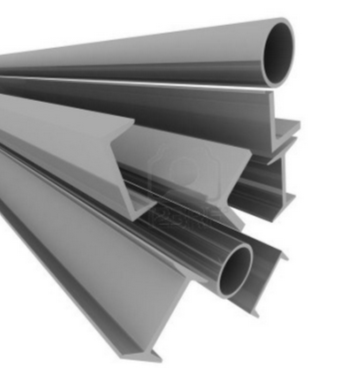 Betonski čelici – glatka i rebrasta armatura za ojačavanje betona
Propisuju se samo mehaničke osobine, ne hemijski sastav
Oznaka: B500A; B500B; B500C

	         najmanji napon tečenja
					   oblik orebrenja (A, B, C):
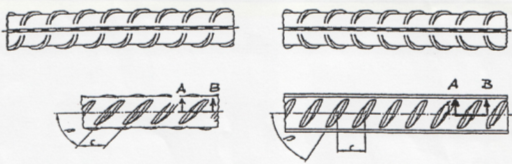 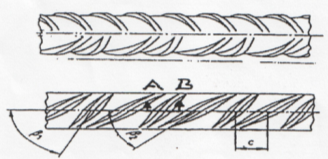 A
B
C
Čelici za cevovode i opremu pod pritiskom – zavarljivi, otporni na povišene temperature (na puzanje)
Hemijski sastav se ne propisuje, samo mehaničke osobine
Oznake: P_ _ _; L _ _ _

	   najmanji napon tečenja


*  Mikrolegirani čelici imaju smanjen sadržaj ugljenika i mali sadržaj legirajućih elemenata (Nb, V, Ti, ispod 0,25%) zbog povećanja zavarljivosti i mehaničkih osobina (usitnjavanje zrna – ojačavanje granicama zrna i taložno ojačavanje)
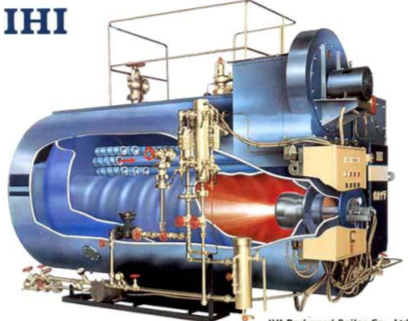 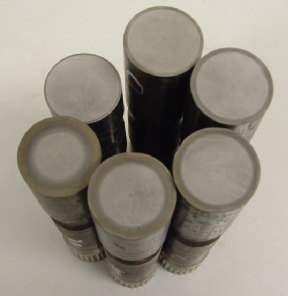 Čelici za cementaciju
Cementacija je difuziono unošenje ugljenika u površinski sloj niskougljeničnog čelika zbog povećanja tvrdoće. 
Povećanjem površinske tvrdoće se povećava otpornost na habanje i zamor (dinamička čvrstoća), uz zadržanu otpornost na udarna opterećenja
Oznaka: C_ _

Sadržaj ugljenika pomnožen sa 100
(kod čelika za cementaciju je ovaj broj do 25; 25/100=0,25% C)
Primena: zupčanici, osovine,…
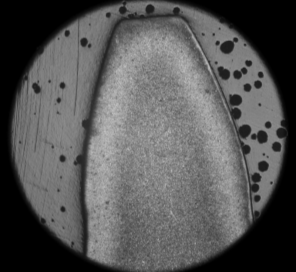 Srednjeugljenični čelici
Čelici za poboljšanje – nakon kaljenja vrši se otpuštanje (visokotemperaturno otpuštanje)
Oznaka: C_ _

Sadržaj ugljenika pomnožen sa 100
(kod čelika za poboljšanje je ovaj broj od 30 do 60; 40/100=0,4% C)
Namenjeni za: osovine, klipnjače, radilice, vijke,… (komponente poprečnog preseka do 16 mm – preko toga moraju se koristiti legirani čelici za poboljšanje)
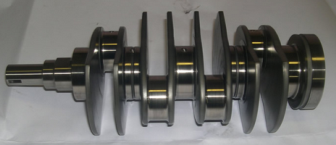 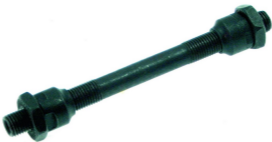 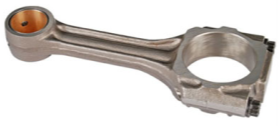 Visokougljenični čelici
Alatni čelici za rad na hladno
Oznaka: C_ _

Sadržaj ugljenika pomnožen sa 100
(kod visokougljeničnih čelika ovaj broj preko 60  60/100=0,6% C)
Namenjeni za jednostavne alate, kao što su:
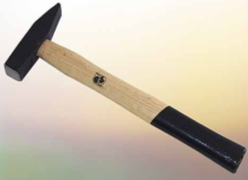 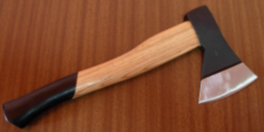 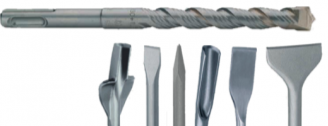 Legirani čelici
Legiranje je dodavanje legirajućih elemenata u cilju poboljšanja određenih svojstava čelika: 

1. Mehaničkih (povećanje čvrstoće, žilavosti...), 
2. Tehnoloških (povećanje kaljivosti, prokaljivosti,...)
3. Eksploatacionih (otpornost na habanje, koroziju,...)
Podela legiranih čelika prema sadržaju legirajućih elemenata:


Niskolegirani – najzastupljeniji legirajući element ima sadržaj do 5 %

Visokolegirani – najzastupljeniji legirajući element ima sadržaj preko 5 %
Osnovne vrste legiranih čelika sa označavanjem:
					
			                      niskolegirani              visokolegirani




Za poboljšanje   		      	X                 
Alatni za rad na hladno           	X
Alatni za rad na toplo				          X
Brzorezni						          X
Nerđajući						          X
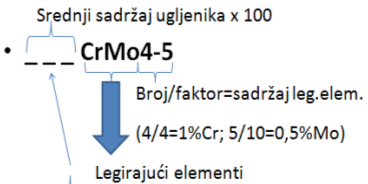 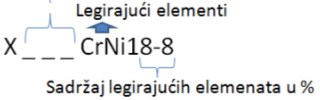 Legirani čelici za poboljšanje
Legiranje se vrši zbog:

povećanja mogućnosti postizanja martenzitne strukture po dubini materijala – debljine materijala od 16 mm do 1250 mm
povećanja mehaničkih osobina

Sadržaj ugljenika je 0,3-0,5 %
Sistemi legiranja:

1. hrom
2. hrom-molibden/hrom-vanadijum
3. hrom-nikl-molibden
4. hrom-molibden-vanadijum
5. hrom-nikl-molibden-vanadijum
Povećanje moguće  debljine poprečnog preseka i mehaničkih osobina
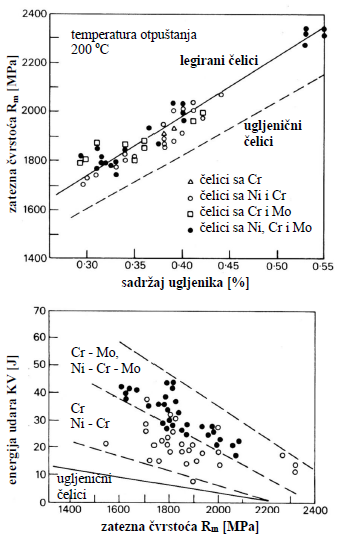 Mehaničke osobine legiranih čelika za poboljšavanje:
Legiranjem se pomera TTT-kriva u desno, čime se omogućava transformacija austenita u martenzit i pri manjim brzinama hlađenja (postizanje martenzitne transformacije po većem poprečnom preseku)
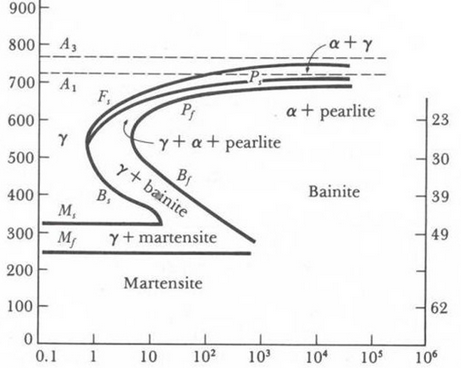 Brzo hlađenje (voda, ulje) - kaljenje
Ferit+perlit
Austenit
Sporo hlađenje (ugašena peć, miran vazduh) - žarenje
Temperatura [oC]
Tvrdoća HRC
Martenzit
Vreme [s]
Primena: vratila, otkovci različite namene, čaure, opruge, delovi mašina i motora…
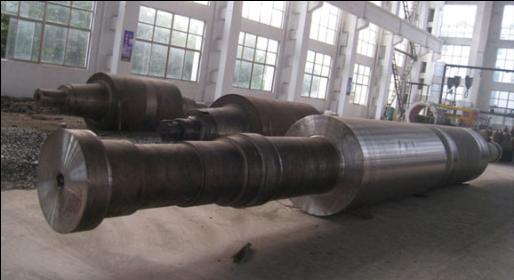 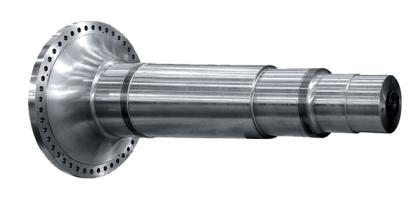 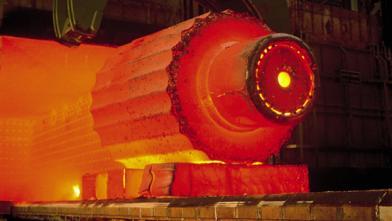 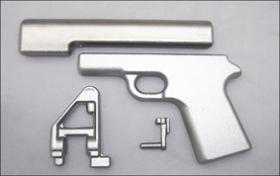 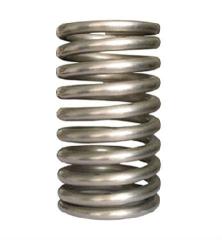 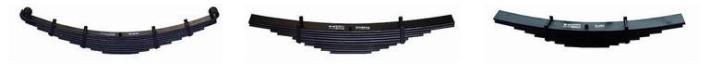 Legirani alatni čelici za rad na hladno
Za alate čija je radna temperatura do 200oC
Legirani sa: Cr, W, V, Ni, Mo (slični čelicima za poboljšavanje, ali sadržaj C je veći; 0,6 - 2,11%); niskolegirani
Veća tvrdoća i čvrstoća, manja žilavost od čelika za poboljšanje
Primena: alati za plastično deformisanje, ručni alat (ključevi), mašinski noževi (npr. rezanje lima), merni uređaji i alati za obradu kamena (drobilice, mlinovi,…)
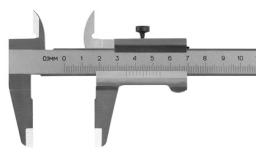 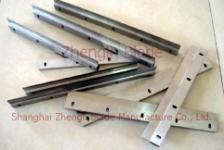 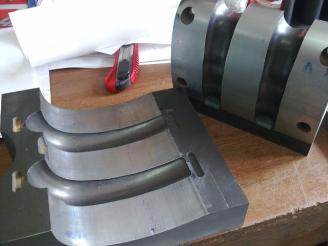 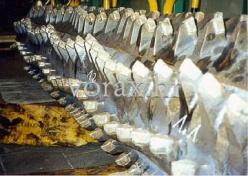 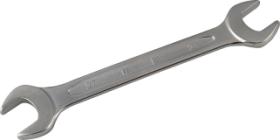 Alatni čelici za rad na toplo
Za alate čija je radna temperatura preko 200oC
Legirani sa: Cr, W, V, Ni, Mo (C kao kod čelika za poboljšavanje) ali su visokolegirani
Zadržavanje visokih mehaničkih osobina na povišenim temperaturama (do oko 700oC)
Primena: alati za livenje pod pritiskom, alati za toplo deformisanje (kovanje), zavarivanje trenjem
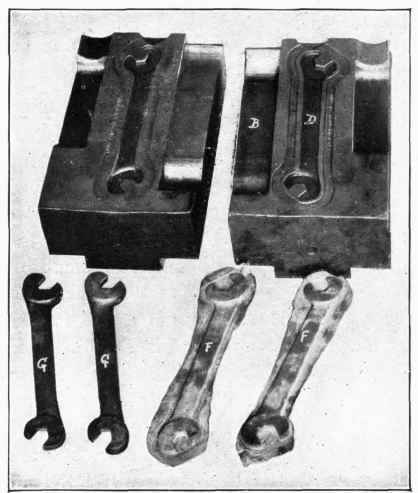 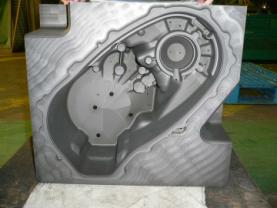 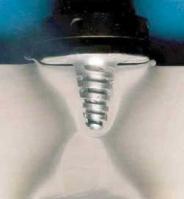 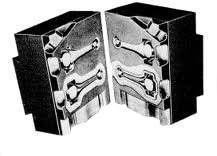 Brzorezni čelici
Sistem legiranja: W, Mo, V, Cr i eventualno Co
Mehaničke osobine: zadržavanje mehaničkih osobina na visokim temperaturama iznad 700oC
Primena: burgije, glodala, strugarski noževi (stirije), ureznici... – obrada metala!!!
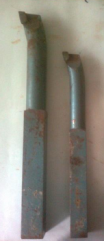 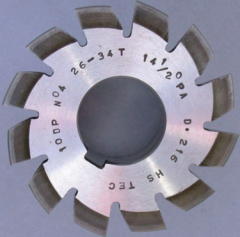 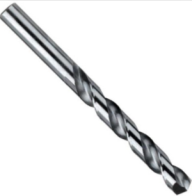 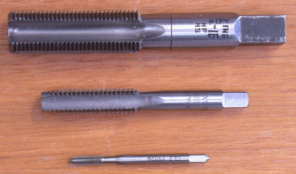 Nerđajući čelici
Koriste se u agresivnim sredinama: od vlažnog vazduha do slane vode i kiselina
Osnovna karekteristika je sadržaj hroma preko  12 %
Time se obrazuje površinski sloj hrom-oksida 
	(Cr4O2) koji štiti čelik od dalje oksidacije (pasivizacija).
Osnovne vrste nerđajućih čelika:

Martenzitni (najčvršći, najmanje 
otporan na hem.agense)

2. Feritni

3. Austenitni (najmanja čvrstoća, 
najotporniji na hem.agense)
Povećanje mehaničkih osobina
Povećanje hemijske stabilnosti
Martenzitni nerđajući čelici
Sadrže i preko 1 % C, 12-14% Cr
Imaju visoke mehaničke osobine (napon tečenja i preko 1900 MPa), ali najosetljiviji na koroziju od svih nerđajućih čelika.
Otporni na sledeće medijume: vazduh, vodena para, voda, neke hemikalije...
Termički se obrađuju kaljenjem i otpuštanjem.
Namenjeni za: hirurške instrumente, ručni alat, komponente ventila i pumpi, neki zupčanici, opruge i sl.
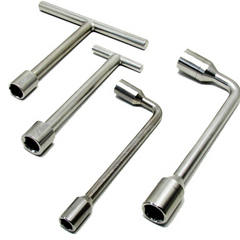 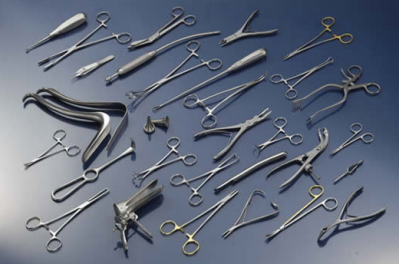 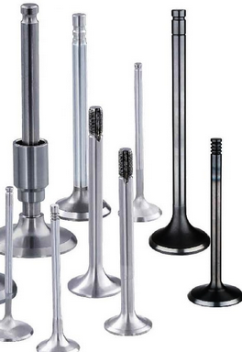 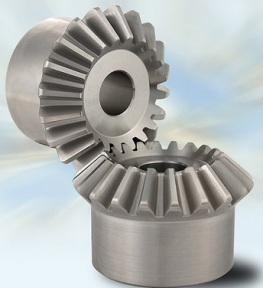 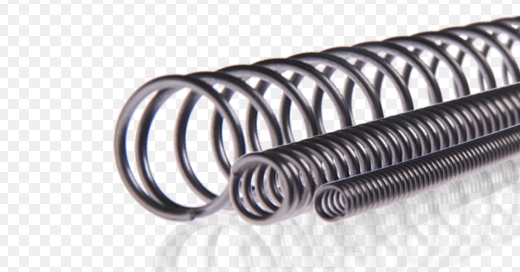 Feritni nerđajući čelici
Sadrže 0,15-0,25% C i 16-30% Cr.
Otporni su na: neke kiseline, sumporne gasove...
Namenjeni su za: izduvne cevi motornih vozila, rezervoare, žileti, izmenjivače toplote, delove peći i grejača...
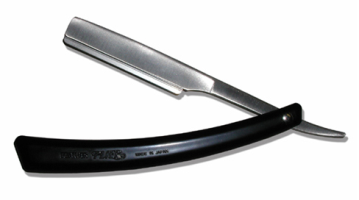 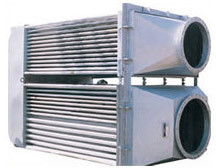 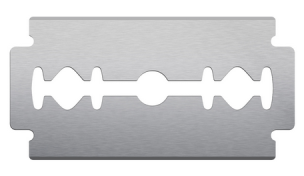 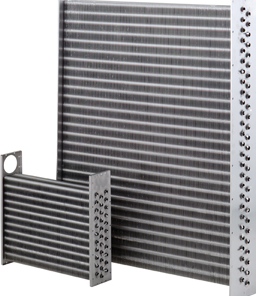 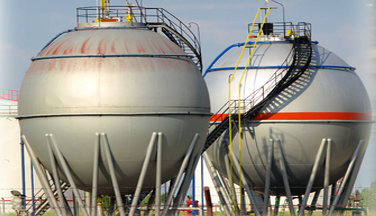 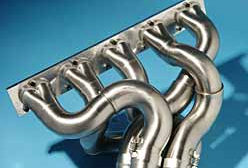 Austenitni nerđajući čelici
Postoje dve klase austenitnih nerđajućih čelika:
Čelici 18-8 (Cr-Ni) koji su otporni na kiseline: pivare, sokare, vinare itd.; za cevovode, ventile, escajg i dr.
Čelici 25-20 (Cr-Ni) koji su i vatrootporni primena u nuklearnim reaktorima, u agresivnim sredinama na visokim tempraturama (zadržavaju mehaničke osobine i do preko 1000oC).

*naročito je važna završna obrada (poliranje) kako se ne bi zadržavale agresivne supstance na površini!!!
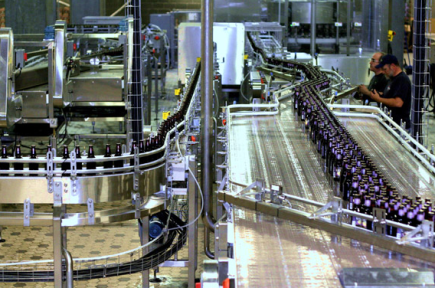 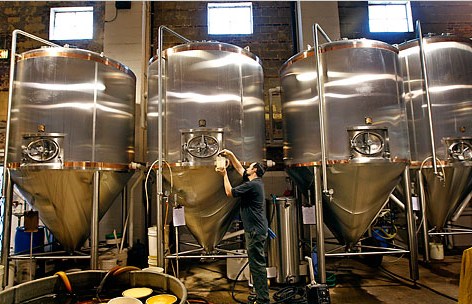 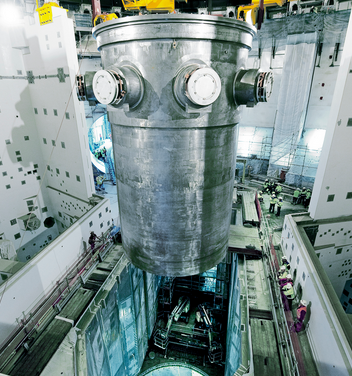 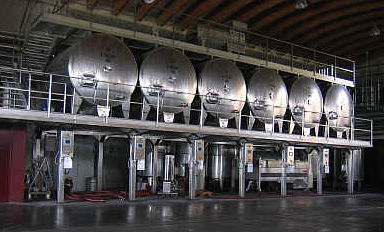 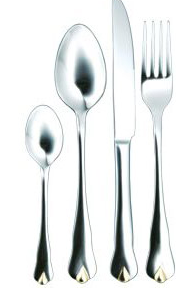 Hvala na pažnji!